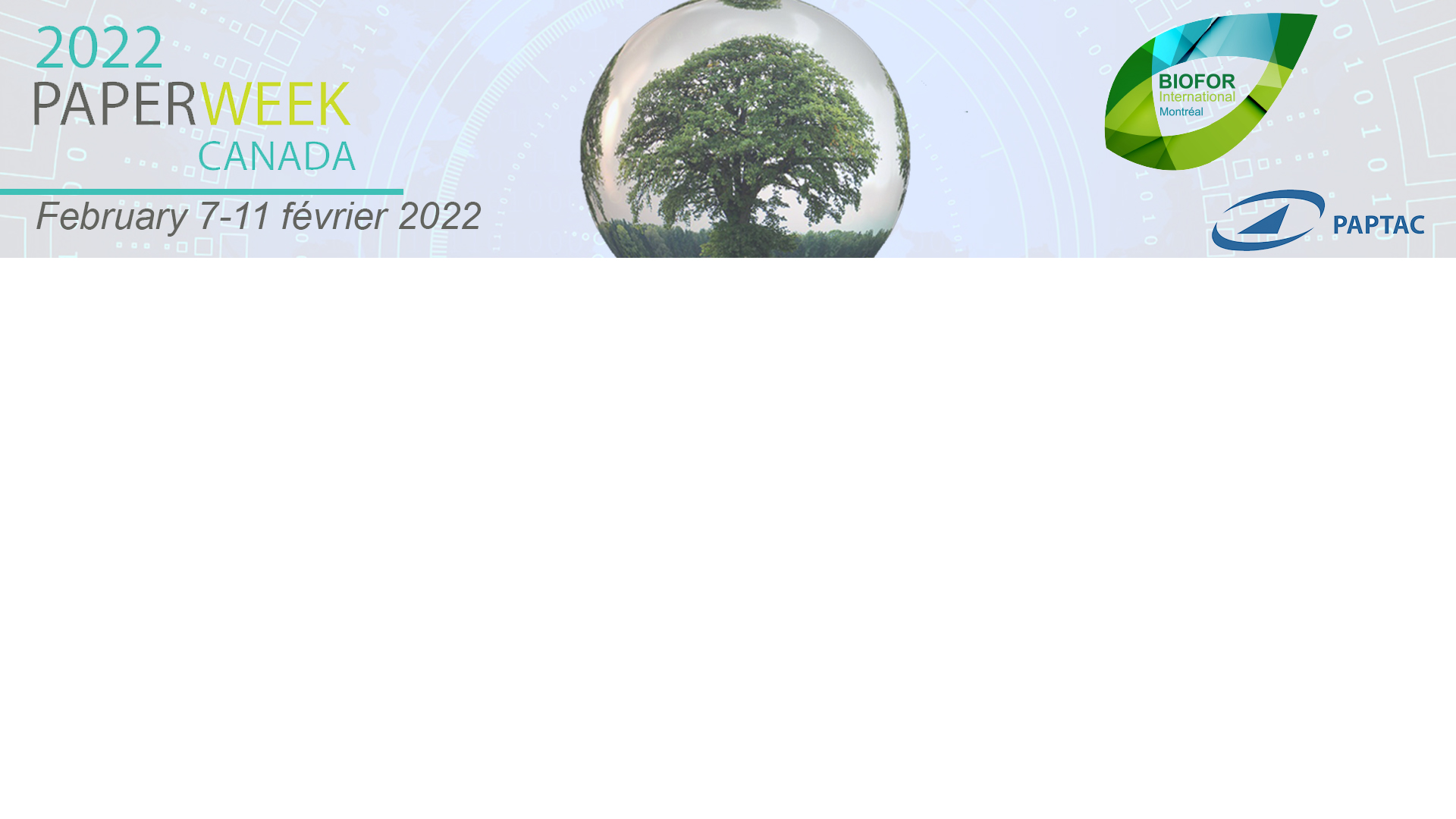 Insert Presentation Title & Author’s namesInsérer titre de présentation et noms des auteurs
Insert Company Logo  if Applicable
Insérer le logo d'entreprise si applicable